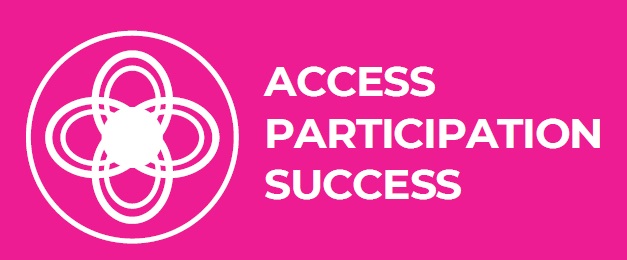 Presentation to eSTEeM Conference
John Butcher, Director (Access & Open)
Wendy Fowle, Assistant Director (APS)
Darren Gray, Manager (APS)

29th April 2020
Access Participation and Success
The need for greater understanding: 
Why do our BAME students not achieve the same results as our white students?
Welcome and high-level context setting
John Butcher, Director (Access & Open)

Access Participation and Success Strategy & Access and Participation Plan
Wendy Fowle, Assistant Director (APS)
.
The data, the work-to-date, the task-at-hand
Darren Gray, Manager (APS) 

Devising scholarship proposals – facilitated table work

Feeding back and next steps – scholarship launch
Diane Butler, Associate Dean Academic Excellence / Director, eSTEeM
Access Participation and Success
Why do we need an Access, Participation and Success Strategy?
Provides a strategic direction to enable equality of access and outcomes for students from underrepresented and disadvantaged backgrounds

Creates a joined-up approach which recognises nation-specific priorities

Institution-wide commitment
Access Participation and Success
Ambition:  To remove inequalities in access, participation and success in HE
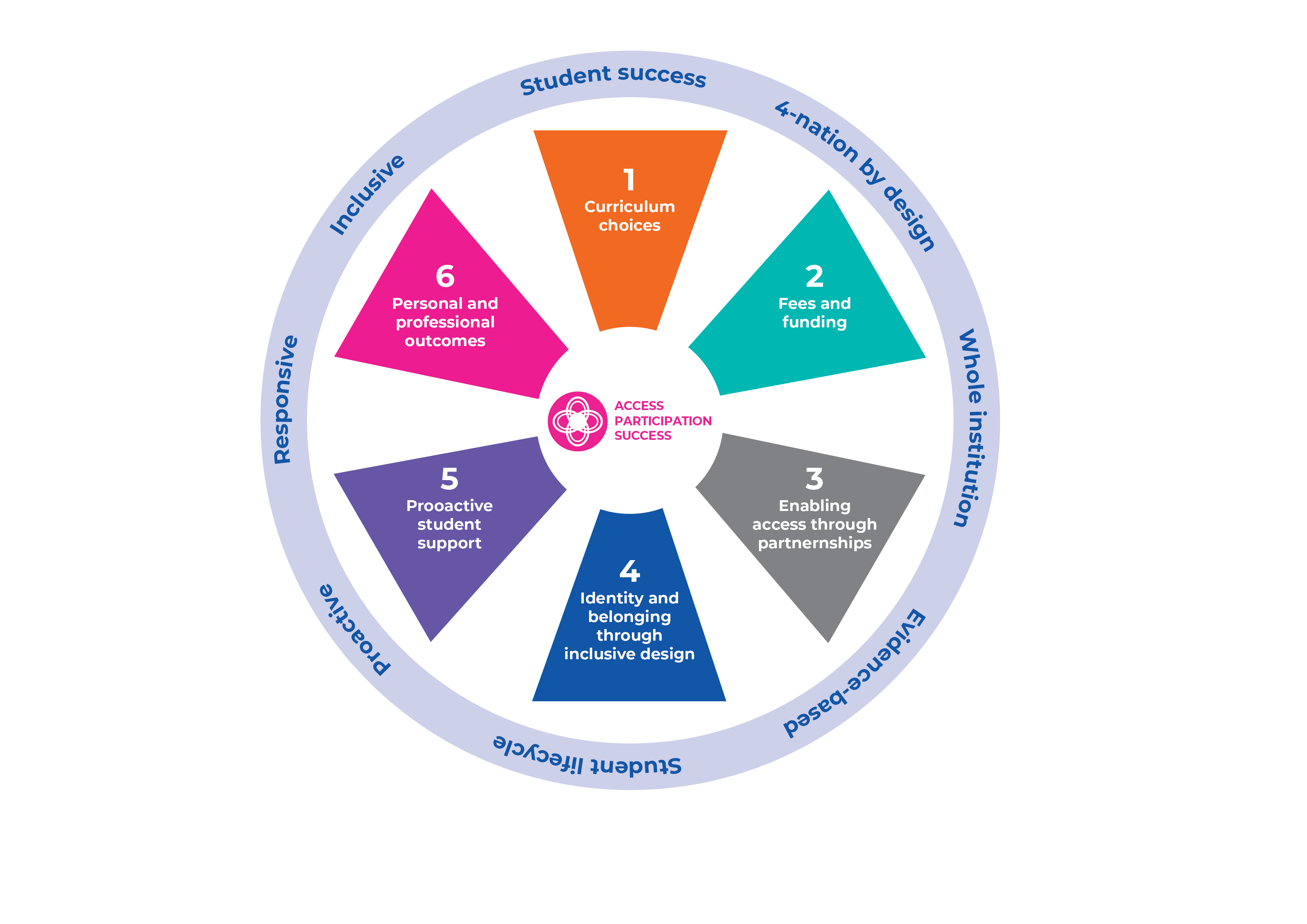 Strategically coordinated
Recognition of institutional and faculty responsibilities
Embedding 
	Theory of change methodology 
	Equality analysis
Sharing of good practice
Embedding learning into BAU across the University
Access, Participation and Success Strategy 2020 – 2025
Access, Participation and Success website (includes links to nation funding body agreements)
Access and Participation Plan
2020/21 to 2024/25
Access and Participation Plans are a condition of registration with the Office for Students
Failure to have an approved plan means:
students (in England) not eligible to apply for financial support through the Student Loans Company
the University is ineligible to apply for other grants and funding opportunities
Non-compliance could mean:
financial penalties
conditions imposed
enhanced monitoring
registration refusal
Access and Participation Plan   2020/21 – 2024/25
OfS mandatory areas of focus
Drawn from analysis of OFS and internal data, universities MUST set ambitious targets to reduce inequitable outcomes for students, with a particular focus on:

Low socio-economic status
Black, Asian and minority ethnic (BAME) disaggregated 
Disabled students (disaggregated by physical, mental and specific learning difficulties)
Mature learners
Care leavers
BUT…
There is a persistent sector-wide gap in higher degrees awarded for Black students

This is an Equality and Diversity priority as well as the OFS
Access and Participation Plan   2020/21 – 2024/25
Priorities focus on the student lifecycle:
Reduce the gap in the award of module passes between 
	Black and White students 
	Physically disabled students and those with no disability 
	Students within IMD Q1 and IMD Q5
	Students with mental health conditions and those with no disability 

Reduce the gap in the award of good module passes between 
	Black and White students 
	Asian and White students
	Students within IMD Q1 and IMD Q5 
Eliminate gap in declaration of mental health conditions between Black and White students

Reduce the gap in progression to higher skilled employment or further study between 
	Black and White students 
	Mental health conditions and those with no disability 
	Students with sensory, medical or physical impairments compared to those with no disability
Access and Participation Plan   2020/21 – 2024/25
APP commitments
£5m annually over the five years of the plan focused on:
Access activity (recruitment)
Financial support
Research and evaluation (£320K)
PhD studentships
Research and evaluation specialists (PVC-S)
Data insight manager and analyst (Data and Student Analytics)

Initiatives to deliver student success also required to be reported in annual returns against APP spend
personal learning advisors
peer mentoring
developing inclusive curriculum
research and scholarship
bespoke training and resources
Access Participation and Success
Key Data / Comparisons: Entrants
UK- domiciled students – sector-wide
Source: Office for Students
Equality and diversity data release April 2020
Part time and full time
Access Participation and Success
Key Data / Comparisons: All Students
Part time and full time
UK-domiciled students – sector-wide
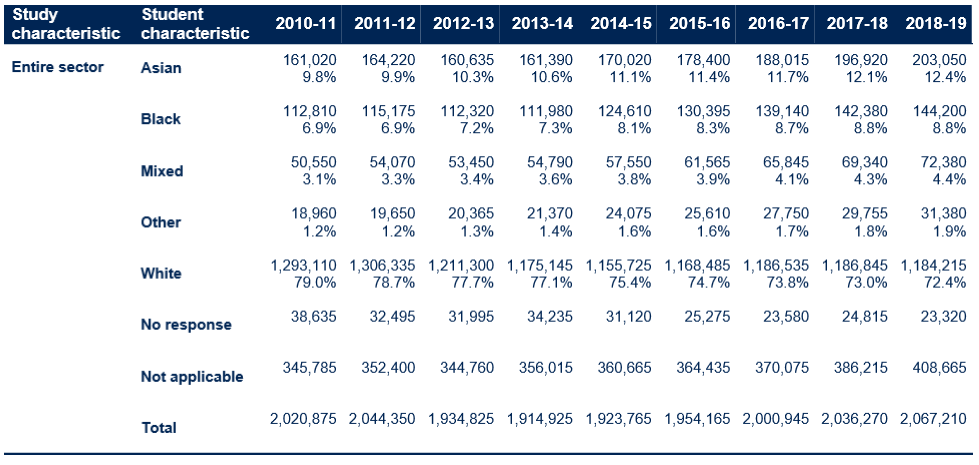 Source: Office for Students - Equality and diversity data release April 2020
Access Participation and Success
Key Data / Comparisons: All UK-domiciled students by study area
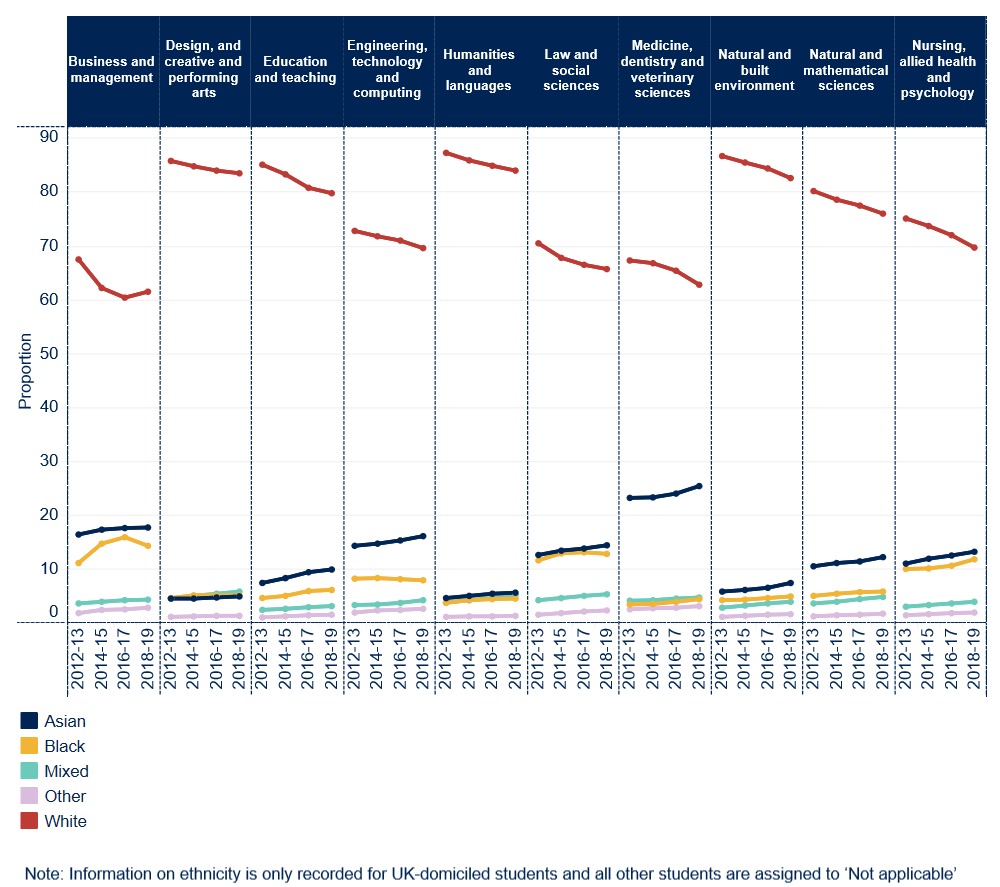 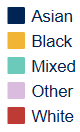 Access Participation and Success
Key Data / Comparisons: All UK-domiciled students / degree awarding gap
Source: Office for Students - Equality and diversity data release April 2020
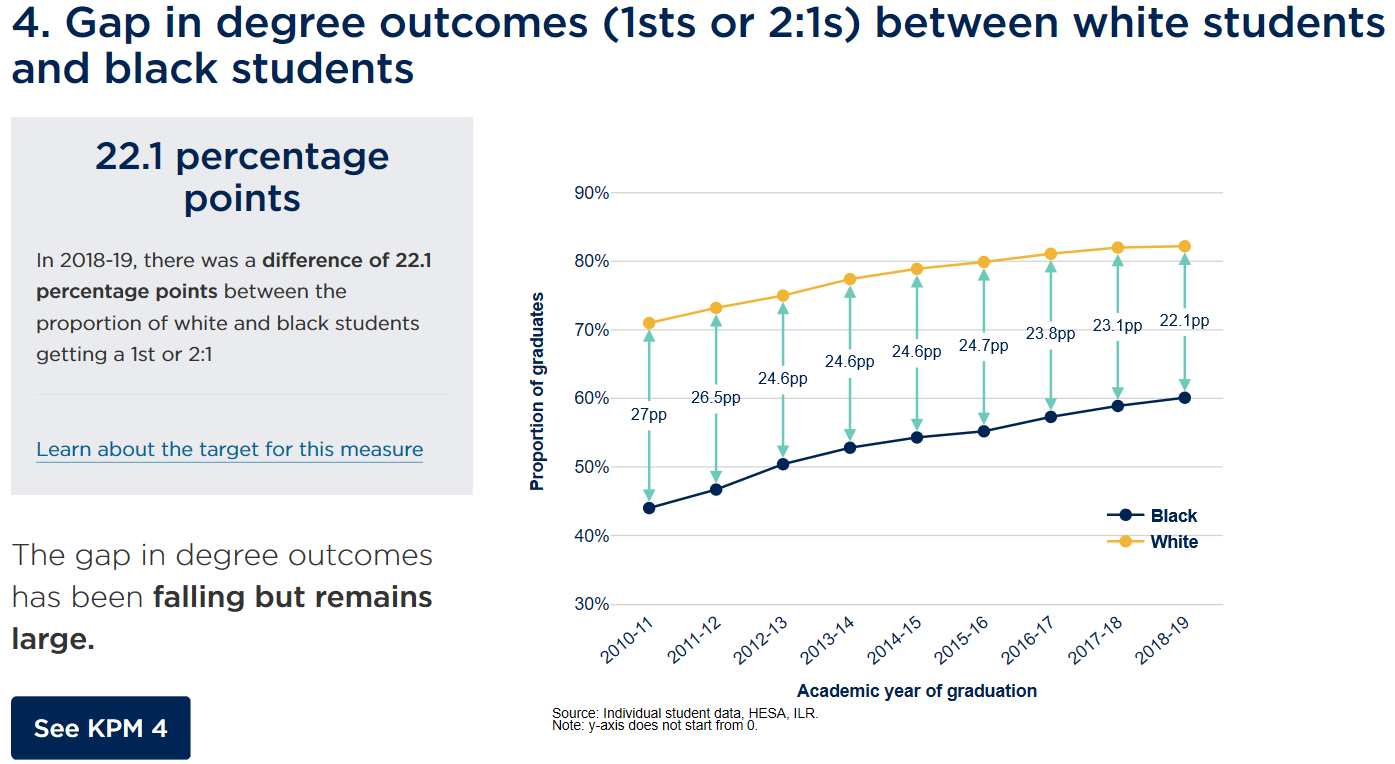 Part time and full time
Source: Office for Students - Equality and diversity data release April 2020
Access Participation and Success
Your view
APS Online Poll

To what extent do Societal and University factors affect the Black attainment gap?
What do you think the University should prioritise as the top three things to reducing the Black attainment gap?
In five years time what level of a Black attainment gap do you think would be achievable?

Tell us your answers: https://bit.ly/esteem-2020-workshop-poll 

Summary of results: https://bit.ly/esteem-2020-workshop-poll-results
[Speaker Notes: Slide 13 – Online Poll]
Access Participation and Success
Pass gap:
BAME students module pass rate compared to white students
Access Participation and Success
Good pass gap:
BAME students module pass rate compared to white students
Access Participation and Success
Why do our BAME students not achieve the same results as our white students? : a scholarship approach
Why, how, when, so what....
Access Participation and Success
Potential themes for scholarship
Inclusive Curriculum
Inclusive curriculum tool 
Co-creation with students 
BAME or beyond –intersectionality
Unique nature of STEM – is STEM universal or are there cultural variations
Assessment
Students schooled overseas 
Flexibility 
Feedback 
Type of assessment
Teaching
Relationships 
Resources
Group work
Support
Access Participation and Success
Potential areas for scholarship
Support for Students
Peer mentoring / buddying
Role models
Forums
Advisors
Belonging
Diversity in the workforce
Seeing self reflected in the module
Building community
Contribution
Pan University
Culture
Discipline differences
Sector comparisons
Intersectionality
Access Participation and Success
Activity
35 minutes for discussion in Schools and then 15 minutes plenary

For this exercise: 
Appoint a rapporteur and a time keeper
Through discussion identify two or three (or more) priority research questions for your school and any thoughts about how you would address this question in a scholarly way
Use the Padlet (Password Daffodil) to record your thoughts in detail  
After 35 mins return to the main meeting room, ready for your rapporteur to feedback your highest priority research question
Please click on the link below to go to your group:
Access Participation and Success
Plenary
Review the Padlet content.
From each school , feedback verbally on your highest priority research question.
What next for the STEM faculty?
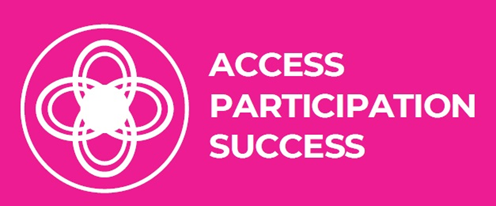 Thank you
widening-participation@open.ac.uk